Презентация на тему:Достопримечательности Санкт-Петербурга
Санкт-Петербург по праву можно считать одним из красивейших городов мира и культурной столицей России. Петербург привлекает туристов культурно-историческим богатством. Сам облик Санкт- Петербурга поражает и завораживает. Несомненно, одним из главных достоинств Петербурга является его архитектурный облик. Город застраивался под руководством Трезини, Растрелли, Квасова, Воронихина, Росси, Стасова и других архитекторов.
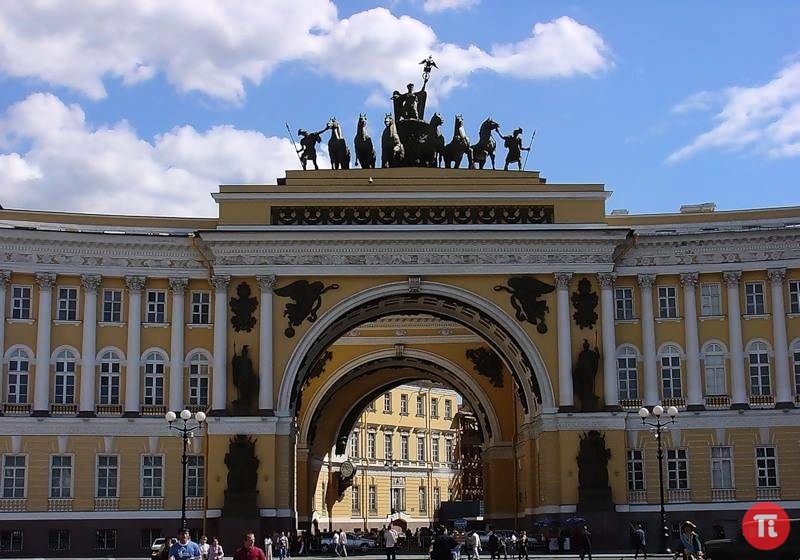 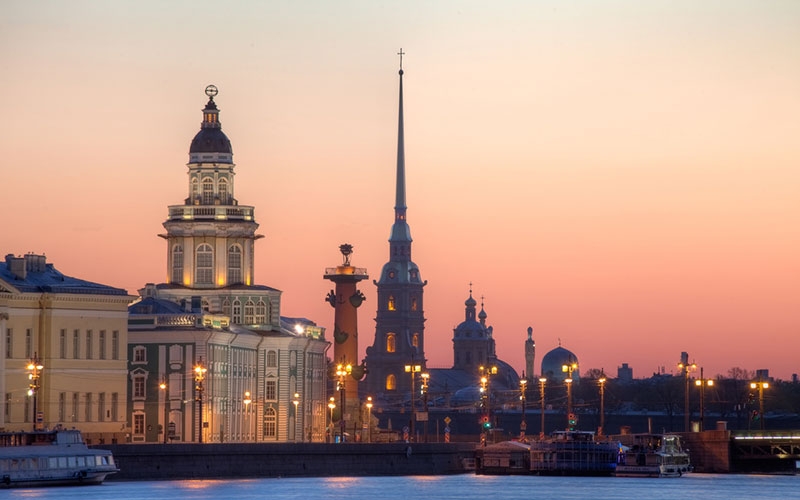 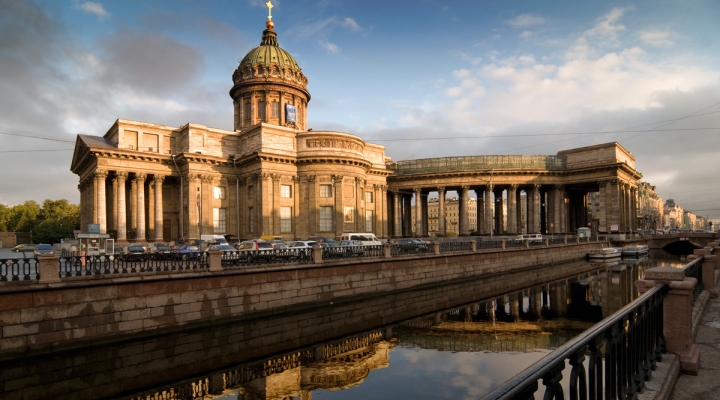 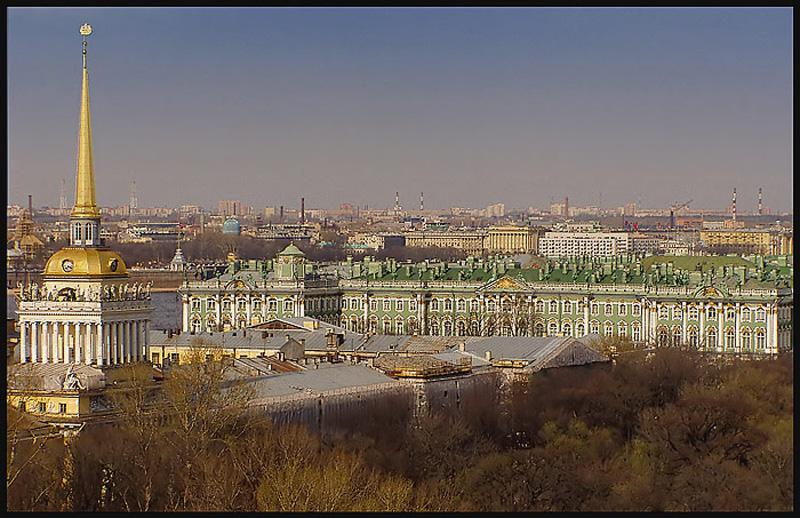 Адмиралтейство
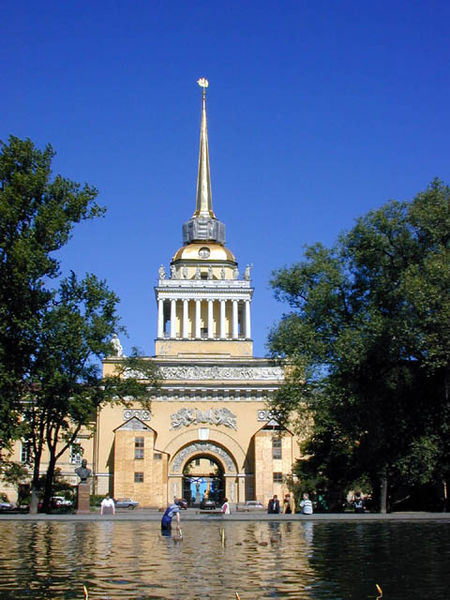 Маленький кораблик высоко плывет,
Это символ города, здесь родился флот.
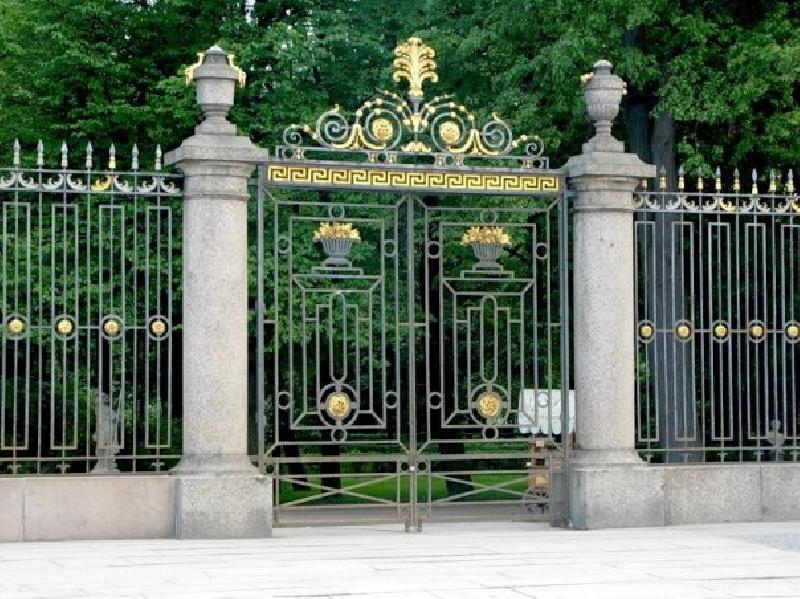 Летний сад
Что такое Летний сад?
Это кружево оград, 
Летний дом царя Петра, 
Дивных статуй череда,
Перед входом чудо – ваза.
Петропавловская крепость
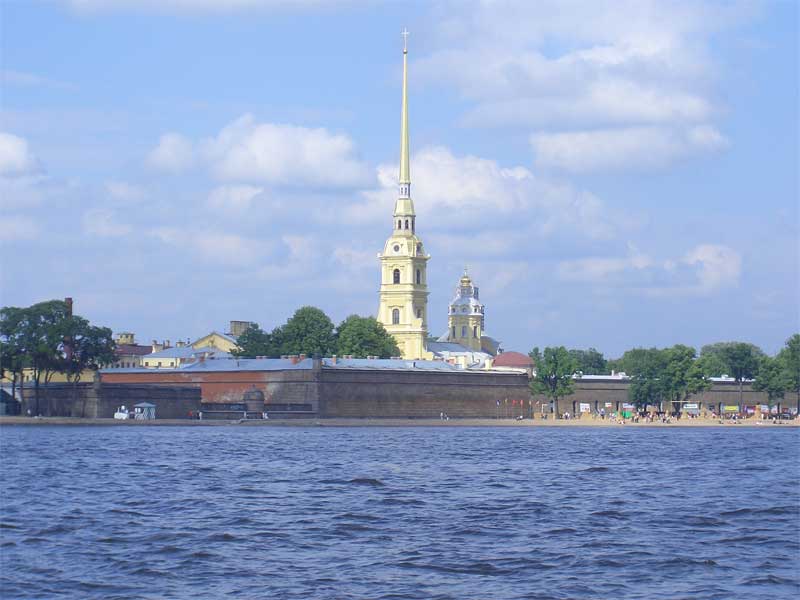 Петропавловка не спит, 
Ангел город наш хранит.
Пушка в полдень возвещает,
День, 12, каждый знает.
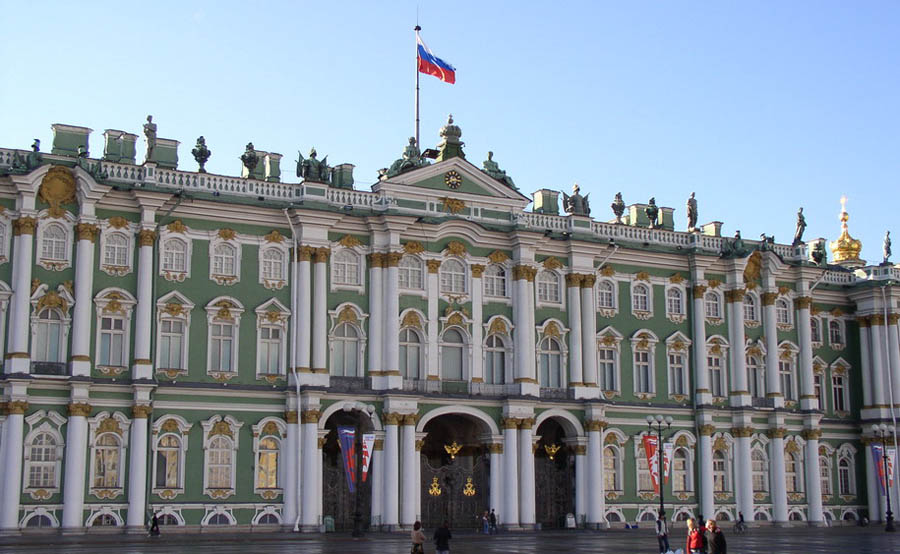 Эрмитаж – для всех музей,
 Посети его скорей,
Над Невой он стоит,
 Много редкостей хранит.
Медный всадник
Вот памятник царю Петру
И царскому коню,
Фотографируют его по 200 раз на дню.
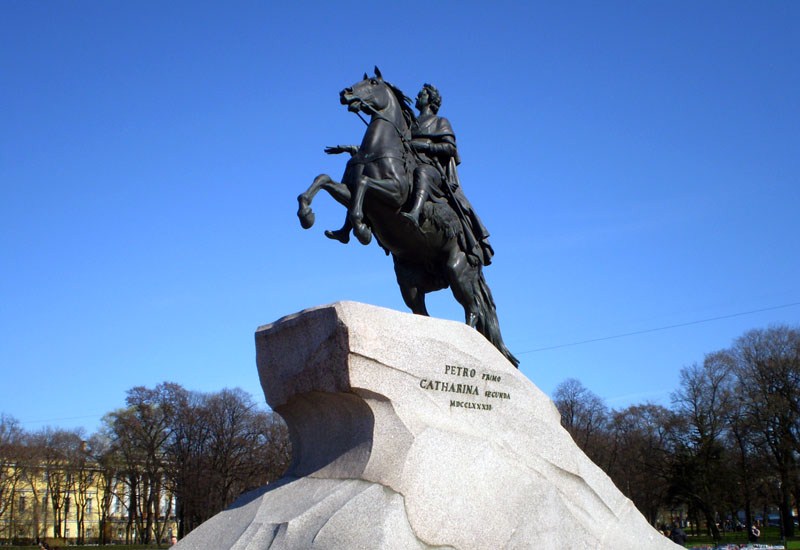 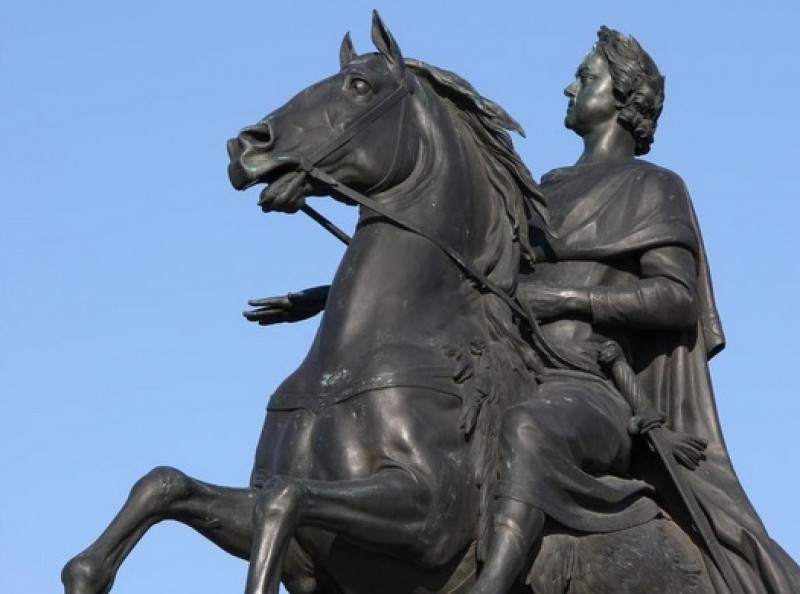 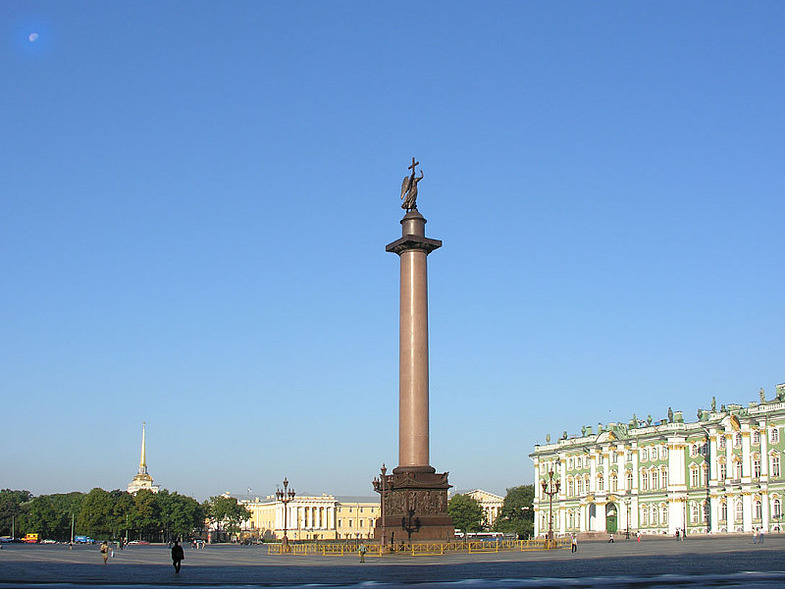 Александровская колонна
На площади Дворцовой
Где центр страны Российской
Вознесся весь в граните
Здесь столб Александрийский.